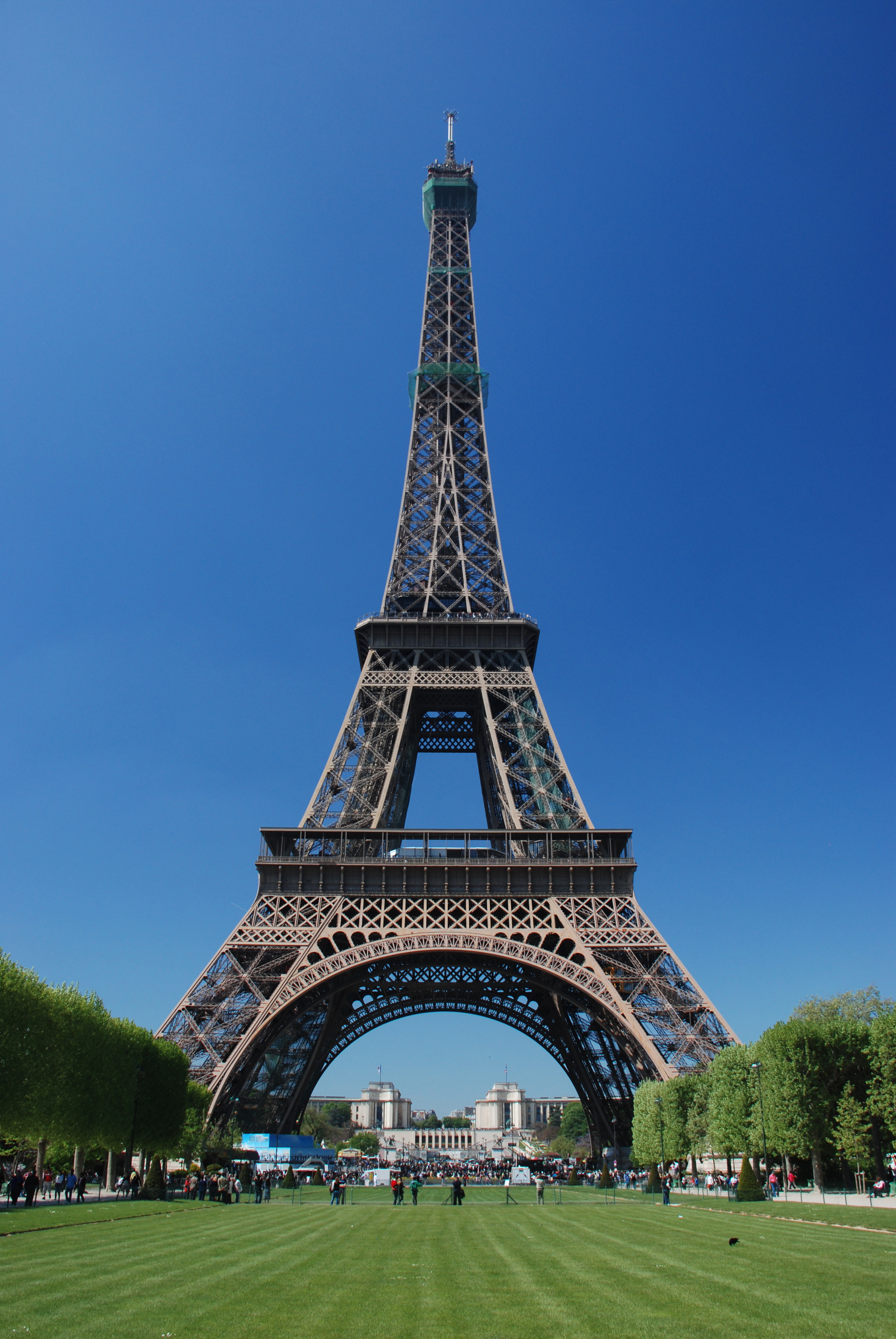 Niveau  Intermédiaire
Cours de Français
Aula 9
Esta Foto de Autor Desconhecido está licenciado em CC BY-SA
Cours de Français -  Niveau Intermédiaire
Futur Proche
Aula 9
Cours de Français -  Niveau Intermédiaire
Aula 9
Cours de Français -  Niveau Intermédiaire
Aula 9
Cours de Français -  Niveau Intermédiaire
Aula 9
Cours de Français -  Niveau Intermédiaire
Aula 9
Cours de Français -  Niveau Intermédiaire
Exercices:
Il regarde souvent la télévision.
Ils viennent nous rendre visite.
Tu te douches em chantant.
Je me reveille vers le 7 heures.
Vous ne faites pas le lit.
Aula 9
Cours de Français -  Niveau Intermédiaire
Exercices:
Il regarde souvent la télévision. : Il va regarder solvente la télevision.
Ils viennent nous rendre visite. : Ils vont venir nous rendre visite.
Tu te douches en chantant. : Tu vas te doucher  em chantant.
Je me reveille vers le 7 heures. : Je vais me reveiller vers le 7 heures.
Vous ne faites pas le lit. : Vous n’allez pas faire le lit.
Aula 9
Cours de Français -  Niveau Intermédiaire
Nous voyons beaucoup de choses.
Ils ne veullent pas aller au cinema.
Vous allez à la piscine avec eux.
Nous buvons beaucoup d’eau le matin.
Ils ne se lavent pas le mains.
Aula 9
Cours de Français -  Niveau Intermédiaire
Nous voyons beaucoup de choses. : Nous allons voir beaucoup de choses.
Ils ne veullent pas aller au cinéma. : Ils ne vont pas vouloir aller au cinéma
Vous allez à la piscine avec eux. : Vous allez aller à la piscine avec eux.
Nous buvons beaucoup d’eau le matin. : Nous allons boire beaucopu d’eau le matin.
Ils ne se lavent pas le mains. : Ils ne vont pas se laver le mains.
Aula 9